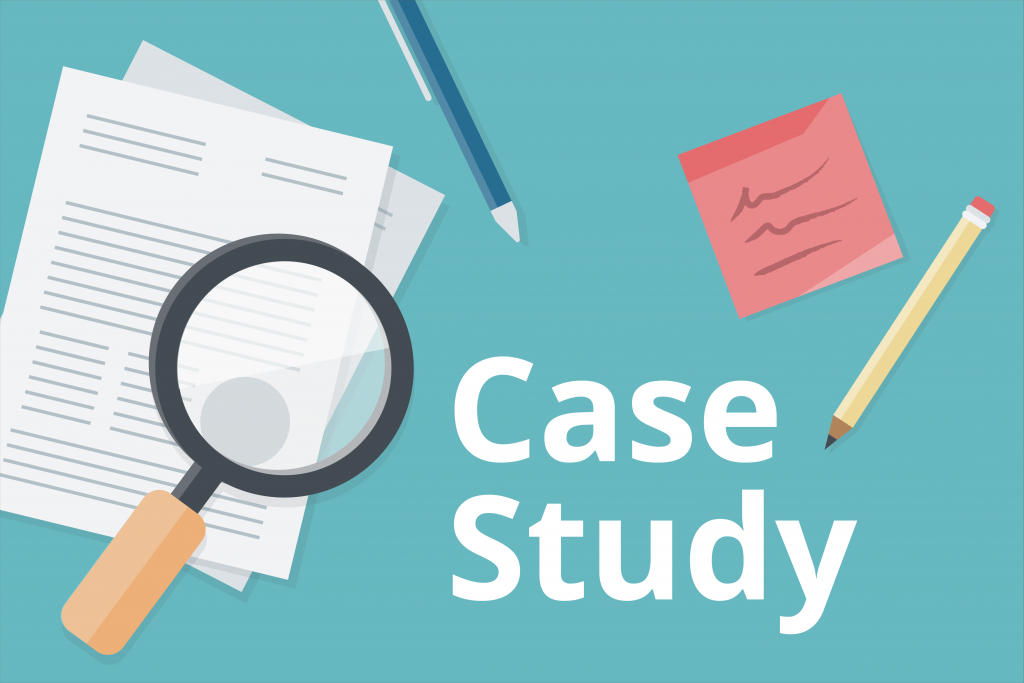 Advantages
There are several advantages of the case study method that follow from the various characteristics outlined above .
Being an exhaustive study of a social unit, the case study method enables us to understand fully the behaviour pattern of the concerned unit.
Through case study a researcher can obtain a real and enlightened record of personal experiences which would reveal man's inner strivings, tensions and motivations that drive him to action along with the forces that direct him to adopt a certain pattern of behaviour.
This method enables the researcher to trace out the natural history of the social unit and its relationship with the social factors and the forces involved in its surrounding environment.
Information collected under the case study method helps a lot to the researcher in the task of constructing the appropriate questionnaire or schedule for the said task requires thorough knowledge of the concerning universe.
The researcher can use one or more of the several research methods under the case study method depending upon the prevalent circumstances. In other words, the use of different methods such as depth interviews, questionnaires, documents, study reports of individuals, letters, and the like is possible under case study method.
Case study method has proved beneficial in determining the nature of units to be studied along with the nature of the universe. This is the reason why at times the case study method is alternatively known as "mode of organising data".
Case study method enhances the experience of the researcher and this in turn increases his analysing ability and skill.
This method makes possible the study of social changes. On account of the minute study of the different facets of a social unit, the researcher can well understand the social change then and now.
Case studies constitute the perfect type of sociological material as they represent a real record of personal experiences which very often escape the attention of most of the skilled researchers using other techniques.
This method is a means to well understand the past of a social unit because of its emphasis of historical analysis. Besides, it is also a technique to suggest measures for improvement in the context of the present environment of the concerned social units.
DISAdvantages
Important limitations of the case study method may as well be highlighted.
Case situations are seldom comparable and as such the information gathered in case studies is often not comparable. Since the subject under case study tells history in his own words, logical concepts and units of scientific classification have to be read into it or out of it by the investigator.
Read Bain does not consider the case data as significant scientific data since they do not provide knowledge of the "impersonal, universal, non-ethical, non-practical, repetitive aspects of phenomena. "Real information is often not collected because the subjectivity of the researcher does enter in the collection of information in a case study. 
 The danger of false generalisation is always there in view of the fact that no set rules are followed in collection of the information and only few units are studied.
It consumes more time and requires lot of expenditure. More time is needed under case study method since one studies the natural history cycles of social units and that too minutely.
The case data are often vitiated because the subject, according to Read Bain, may write what he thinks the investigator wants; and the greater the rapport, the more subjective the whole process is.
Case study method is based on several assumptions which may not be very realistic a times, and as such the usefulness of case data is always subject to doubt.
Case study method can be used only in a limited sphere, it is not possible to use it in case of a big society. Sampling is also not possible under a case study method.
THANK YOU